Qari mill-Ktieb tal-Ġenesi
Ġen 32, 22-32 (Ebrajk 23-33)
F’dak iż-żmien, Ġakobb qam billejl u qabad in-nisa tiegħu, u ż-żewġ qaddejja tiegħu, u l-ħdax uliedu, u qasam il-mogħdija
tal-Ġabbok. Qabadhom u għaddiehom ix-xmara b’kulma kellu. Imbagħad Ġakobb baqa’ waħdu, u ġie raġel u baqa’ jissara miegħu
sa ma beda jisbaħ. U meta ra li ma setax għalih, messlu l-għaksa ta’ koxxtu, u l-għaksa ta’ koxxt Ġakobb tfekket, hu u jissara
miegħu. Imbagħad qallu: 
“Ħallini mmur, għax qiegħed jisbaħ”. 
U Ġakobb wieġbu:
“Ma nħallikx jekk ma tberiknix!” 
U dan staqsieh: 
“Inti x’jismek?”. 
“Ġakobb”,
wieġbu. U dak qallu: 
“Ma jkunx aktar jismek Ġakobb, iżda Iżrael, għax int issarajt ma’ Alla u 
mal-bnedmin, u rbaħt!”.
Staqsieh Ġakobb u qal: 
“Għidli x’jismek”. 
U wieġbu: 
“Għaliex tistaqsini ismi?”. 
U bierku hemmhekk.
Għalhekk Ġakobb sejjaħ dak il-post Penuwel, għax qal: 
“Rajt lil Alla wiċċ imb wiċċ, u ħajti ħelsitha”.
U x-xemx kienet telgħet meta għadda minn Penuwel, izappap fuq koxxtu. Għalhekk sal-lum ulied Iżrael ma jiklux in-nerv
tal-koxxa li hemm fl-għaksa tal-koxxa, għax Alla qabad lil Ġakobb mill-għerq 
tal-għaksa ta’ koxxtu.
Il-Kelma tal-Mulej.
R:/ Irroddu ħajr lil Alla
Salm Responsorjali
R:/ Jien, fil-ħaqq, għad nara ’l wiċċek Mulej
Isma’, Mulej, il-kawża ġusta tiegħi,
ilqa’ l-għajta tiegħi,
agħti widen għat-talb tiegħi;
bla qerq huma xufftejja.
R:/ Jien, fil-ħaqq, għad nara ’l wiċċek Mulej
Mingħandek toħroġ 
il-ġustizzja għalija,
għajnejk jaraw is-sewwa.
Jekk qalbi tiflili, jekk billejl iżżurni,
jekk inti ġġarrabni, ma ssib ebda qerq fija.
R:/ Jien, fil-ħaqq, għad nara ’l wiċċek Mulej
Insejjaħlek, għax int tweġibni, o Alla;
ressaq widintek lejja, isma’ kliemi.
Uri t-tieba tiegħek 
tal-għaġeb;
int li teħles mill-għedewwa
lil min jittama fil-leminija tiegħek.
R:/ Jien, fil-ħaqq, għad nara ’l wiċċek Mulej
Bħal ħabba tal-għajn ħarisni,
għad-dell ta’ ġwenħajk kenninni.
Imma jien, fil-ħaqq, għad nara ’l wiċċek;
meta nqum, nithenna 
bid-dehra tiegħek.
R:/ Jien, fil-ħaqq, għad nara ’l wiċċek Mulej
Hallelujah, Hallelujah
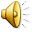 Jiena r-ragħaj it-tajjeb, jgħid il-Mulej,
jiena nagħraf in-nagħaġ tiegħi, u n-nagħaġ tiegħi jagħrfu lili.
Hallelujah, Hallelujah
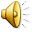 Qari mill-Evanġelju skont San MattewMt 9, 32-38
R:/ Glorja lilek Mulej
F’dak iż-żmien, in-nies ġabu quddiem Ġesù wieħed imbikkem maħkum 
mix-xitan. Ġesù keċċa 
x-xitan, u l-imbikkem
qabad jitkellem. In-nies stagħġbu, u bdew jgħidu: 
“Ħaġa bħal din qatt ma dehret f’Iżrael!”. 
Imma l-Fariżej qalu:
“Dan bis-saħħa 
tal-Prinċep tax-xjaten qiegħed ikeċċi x-xjaten”.
Ġesù dar l-ibliet kollha u 
l-irħula jgħallem
fis-sinagogi, ixandar 
l-Evanġelju tas-Saltna, u jfejjaq kull xorta ta’ mard u ’l kull min kien nieqes minn saħħtu.
Ra n-nies u tħassarhom, għax kienu mdejqa u mitluqa bħal nagħaġ bla ragħaj. Imbagħad qal 
lid-dixxipli tiegħu:
“Il-ħsad huwa kbir, iżda 
l-ħaddiema ftit. Itolbu mela lil Sid il-ħsad biex jibgħat ħaddiema 
għall-ħsad tiegħu!”.
Il-Kelma tal-Mulej
R:/ Tifħir lilek Kristu